আজকের ক্লাসে সকলকে স্বাগতম
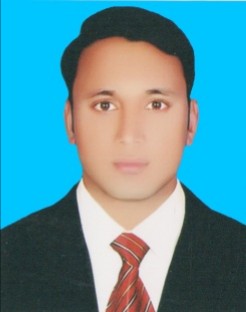 দ্বাদশ শ্রেণি:  
ব্যবসায় সংগঠন ও ব্যবস্থাপনা
উপস্থাপনায়
মোঃ আশরাফুল ইসলাম হাজারী
প্রভাষক
ব্যবস্থাপনা বিভাগ
কাজী  মোহাম্মদ শফিকুল ইসলাম কলেজ
ইলামপুর ,বিজয়নগর,ব্রাহ্মণবাড়িয়া
ছবিটি দেখে কি বোঝানো হয়েছে?
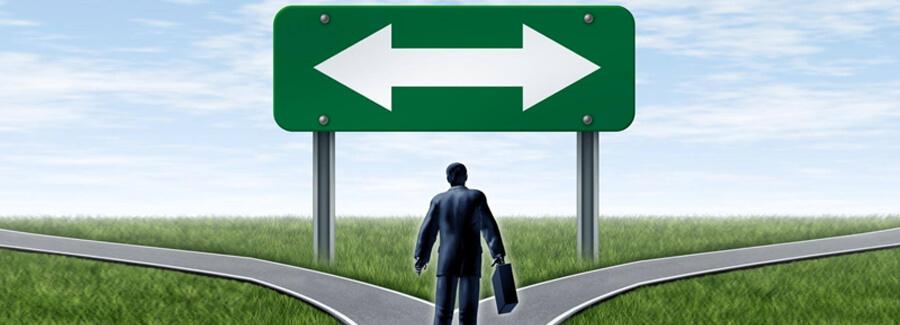 আজকের পাঠের বিষয়
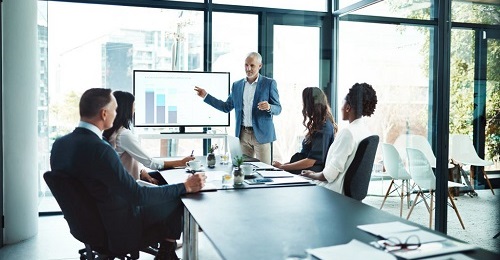 সিদ্ধান্ত গ্রহণ প্রক্রিয়া ।
শিখণফল
১। সিদ্ধান্ত গ্রহণের ধারনা পাবে ।
২। সিদ্ধান্ত গ্রহণ প্রক্রিয়া সম্পর্কে জানতে পারবে।
“সিদ্ধান্ত”
বিকল্প কর্মপন্থারসমূহের মধ্য থেকে সর্বোত্তম কর্মপন্থা নির্বাচন ।
একক কাজ
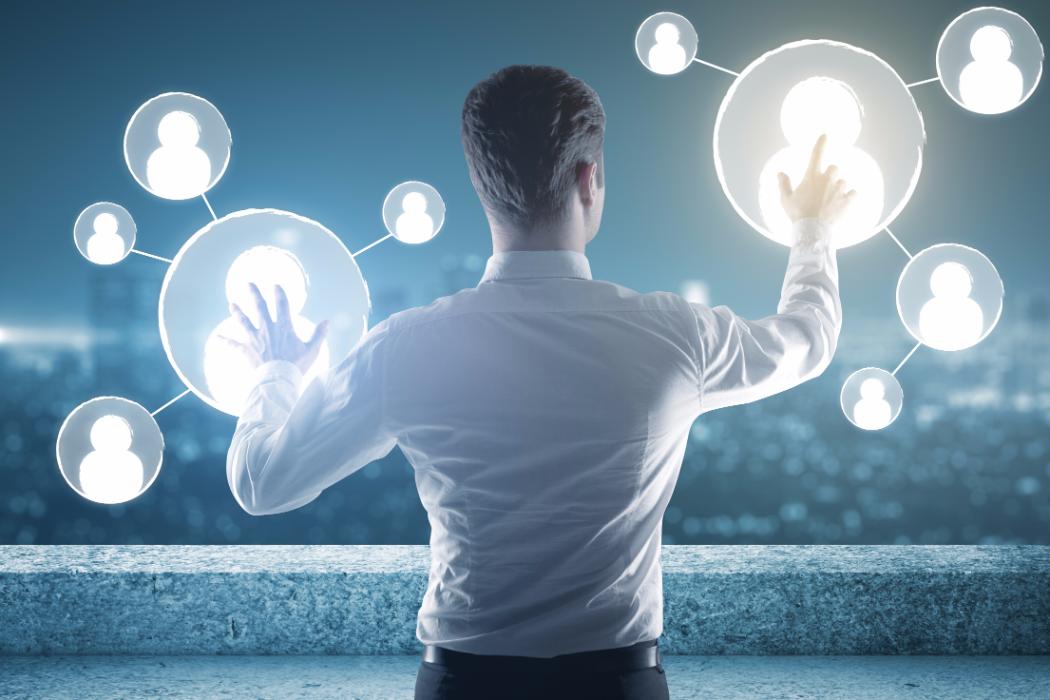 সিদ্ধান্ত কী ?
সিদ্ধান্ত গ্রহণ প্রক্রিয়া
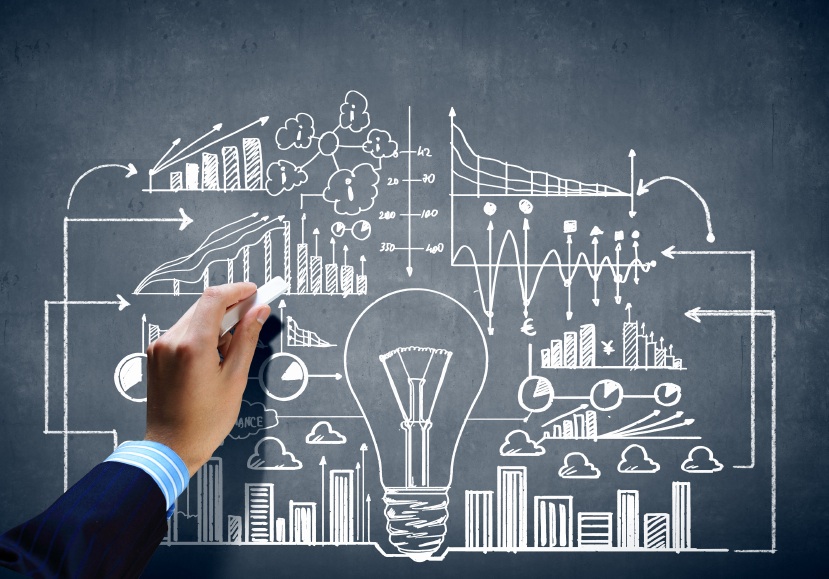 সমস্যা চিহ্নিতকরণ
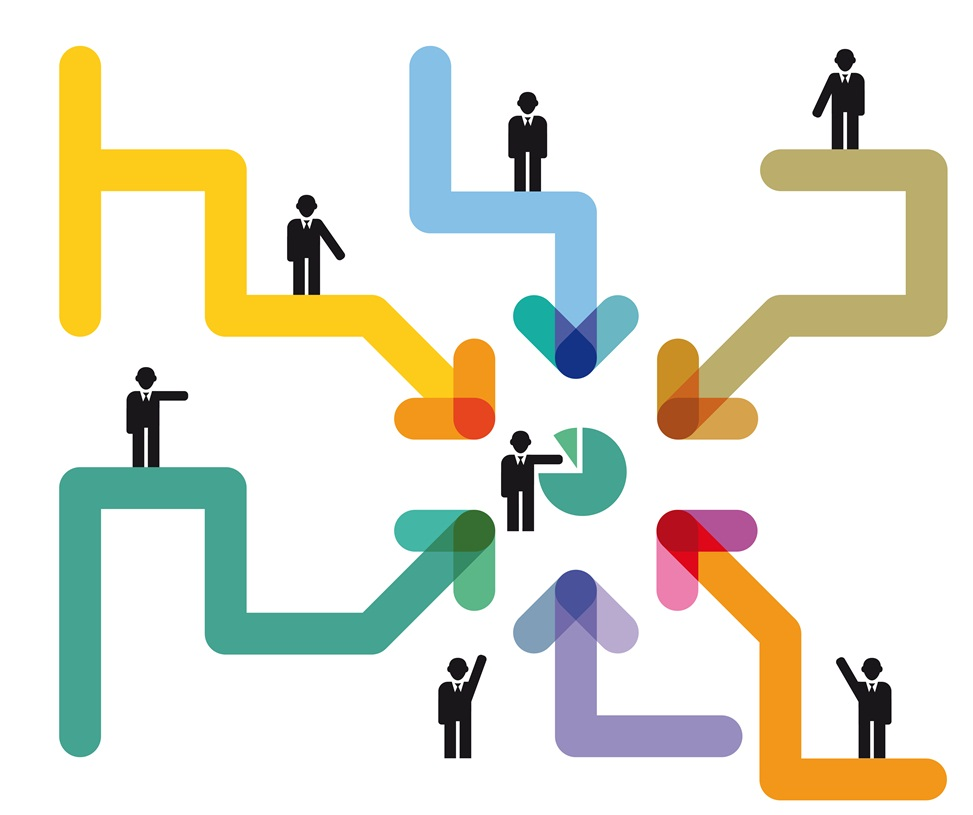 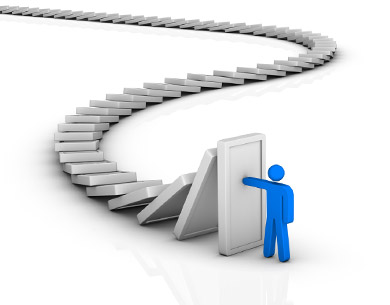 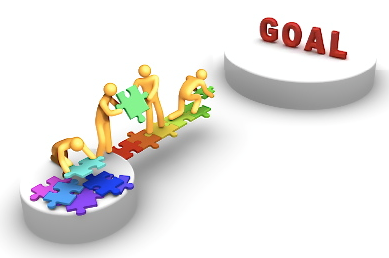 অগ্রধিকার নির্ধারণ
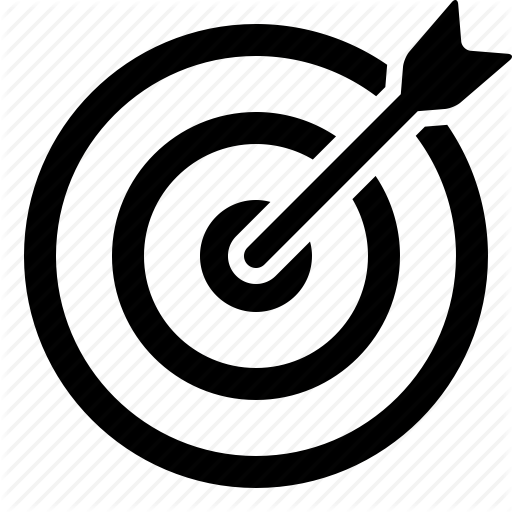 তথ্য ও উপাত্ত সংগ্রহ
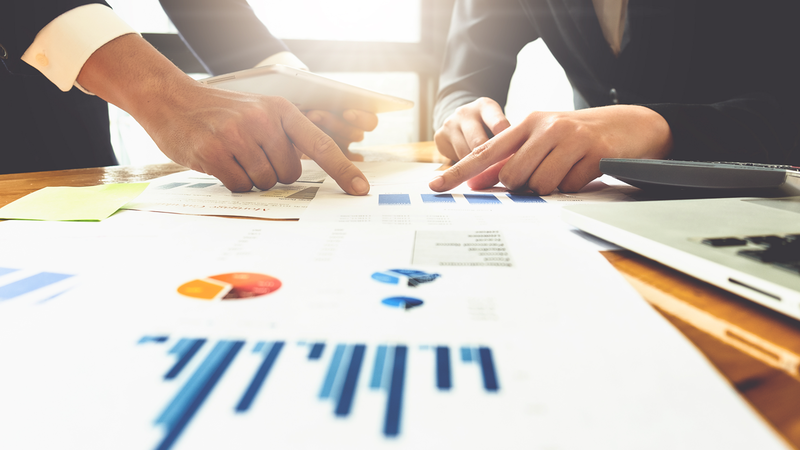 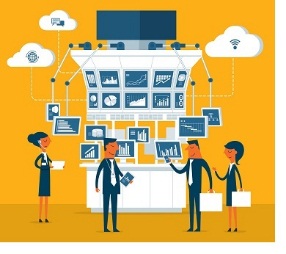 বিকল্পসমূহ উদ্ভাবন
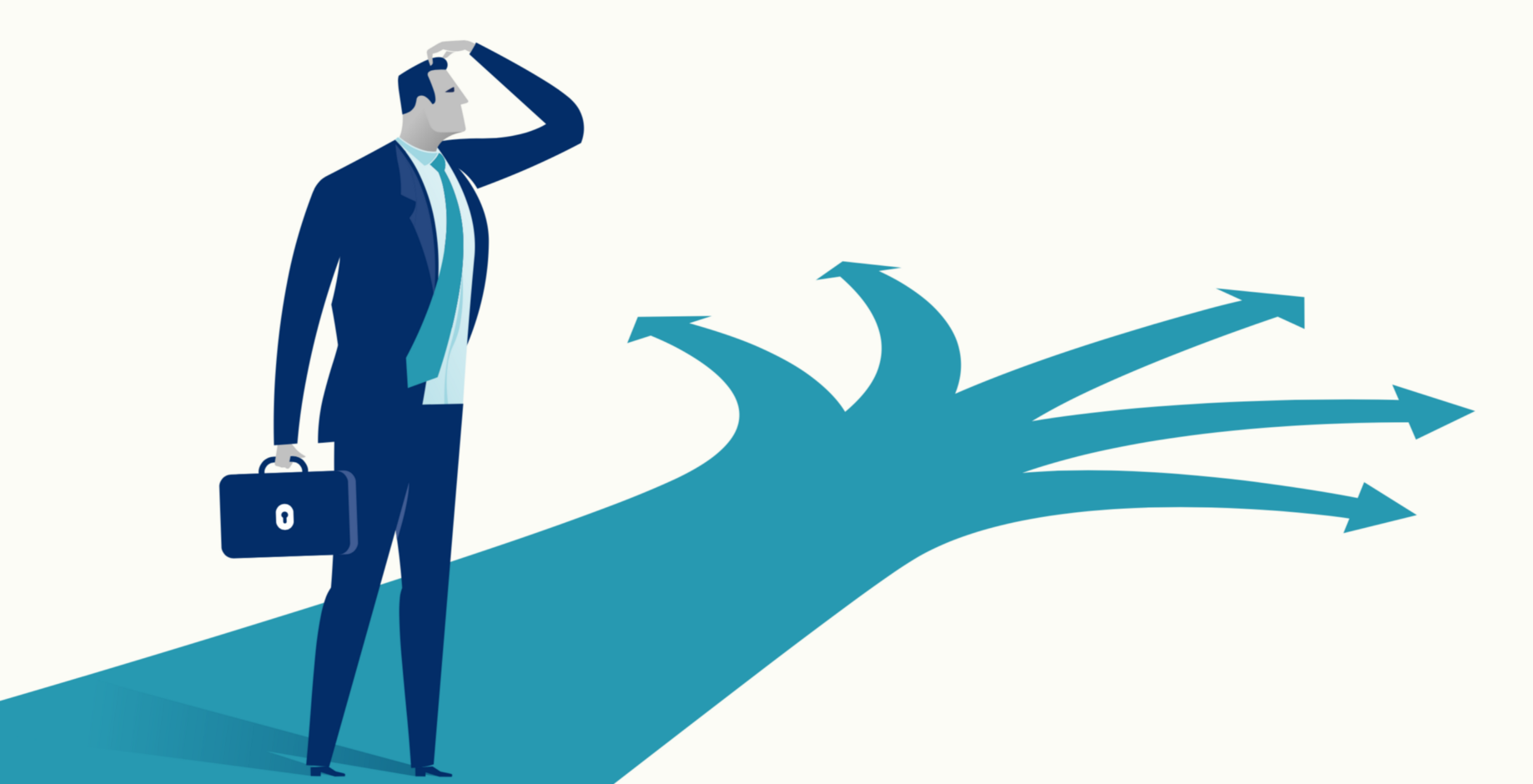 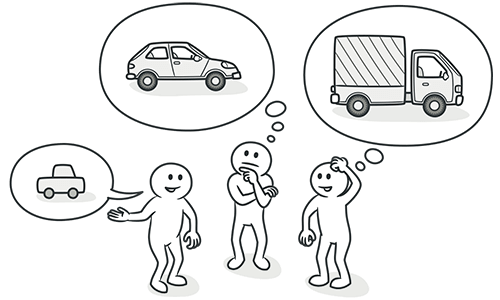 বিকল্পসমূহ মূল্যায়ন
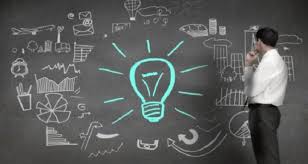 সর্বোত্তম বিকল্প গ্রহণ
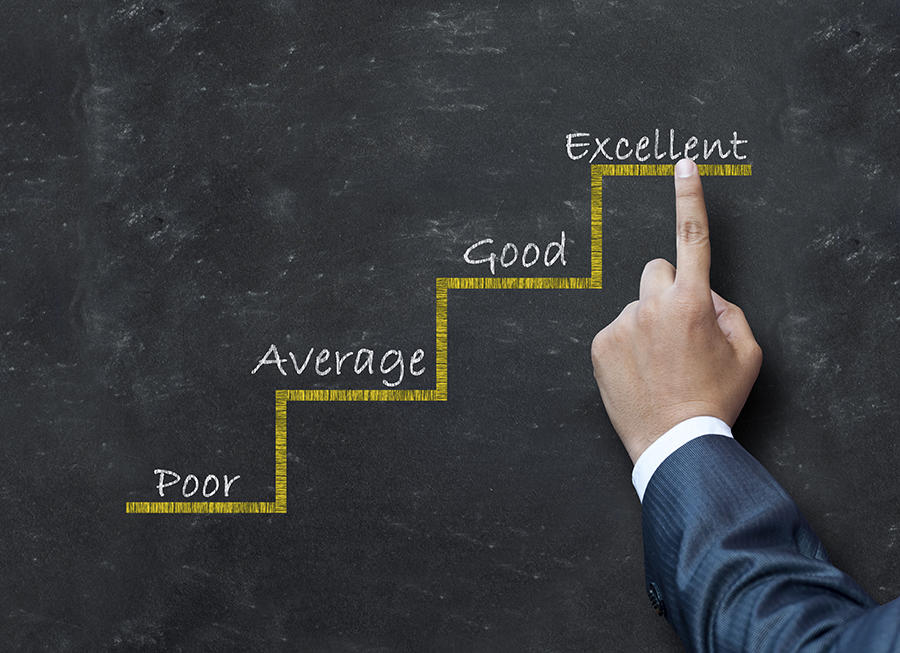 মূল্যায়ন
১। সিদ্ধান্ত গ্রহণ কী?
২। সিদ্ধান্ত গ্রহণ প্রক্রিয়া প্রথম পদক্ষেপ কী ?
৩। বিকল্পসমূহ উদ্ভাবন কী ?
বাড়ির কাজ
সিদ্ধান্ত গ্রহণের তথ্যের ভূমিকা কী ?
 সিদ্ধান্ত গ্রহণে গবেষণা প্রয়োজন কেন?ব্যাখ্যা করো ।
সকলকে ধন্যবাদ